A Hitchhiker's GuidetoAzure Mobile Apps
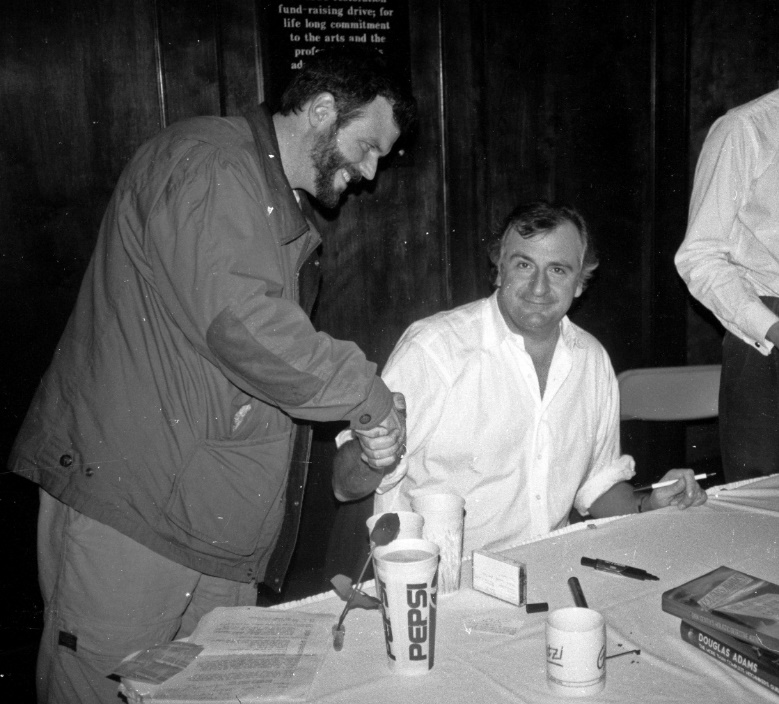 David Giard
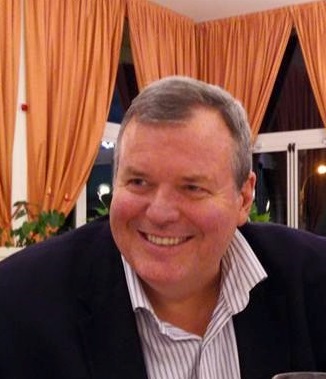 Microsoft Technical Evangelist
@DavidGiard
DavidGiard.com
TechnologyAndFriends
dGiard@microsoft.com
This presentation is dedicated to Bill Fink
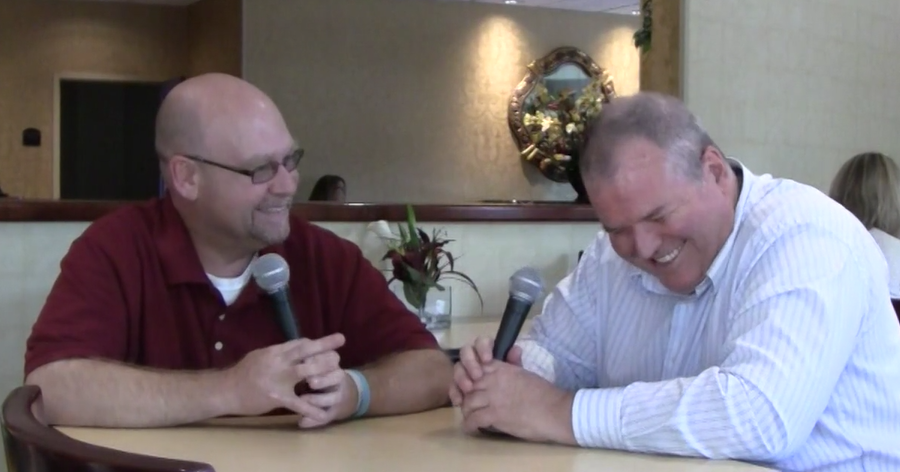 This presentation is dedicated to Bill Fink
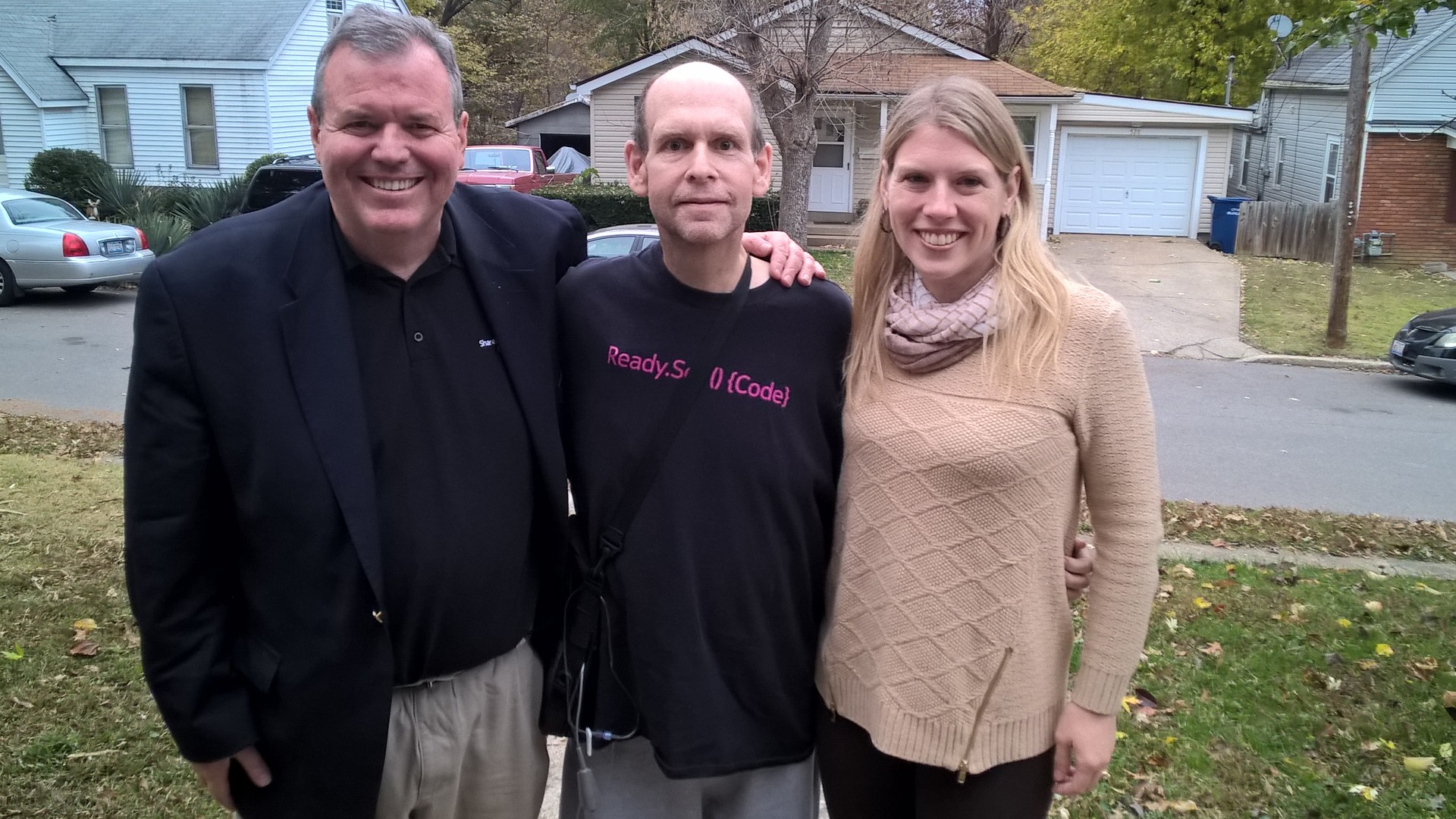 Agenda
Why Azure Mobile Apps?
Mobile Architecture
Common Data Access
Customization
Dynamic Data
Client Code
Identity and Permissions
Scaling
API Scripts
Notifications
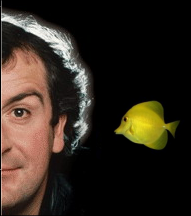 Why Azure Mobile Apps?
Integrate with
Web Apps
Logic Apps
API Apps
All features of Web Apps
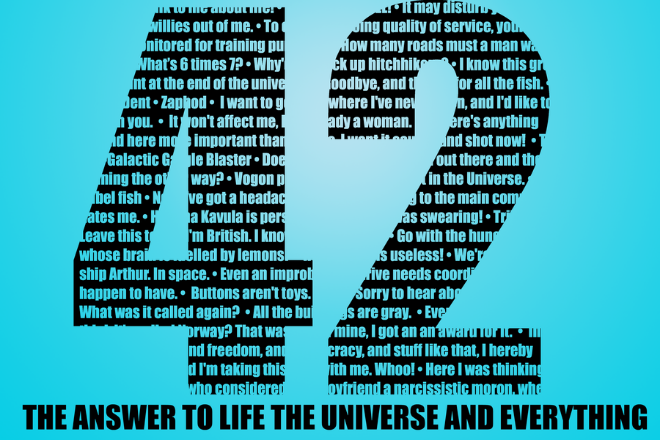 Why Azure Mobile Services?
Frees you from plumbing code
Handles API Changes
Cross-Platform solution
Choose JavaScript or .NET
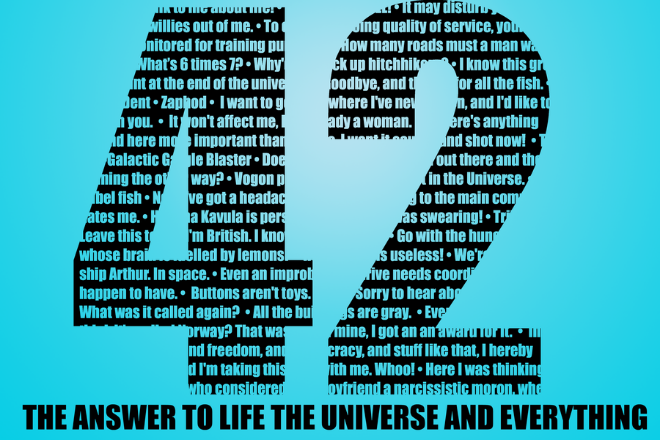 Mobile Architecture
Phone
Data
REST
API
Phone
Tablet or PC
iPad
JavaScript
iPhone
Android
Pieces of Azure Mobile Apps
Permissions
Client Code
READ
Identity
SQL Server table
INSERT
UPDATE
DELETE
Creating a Mobile App
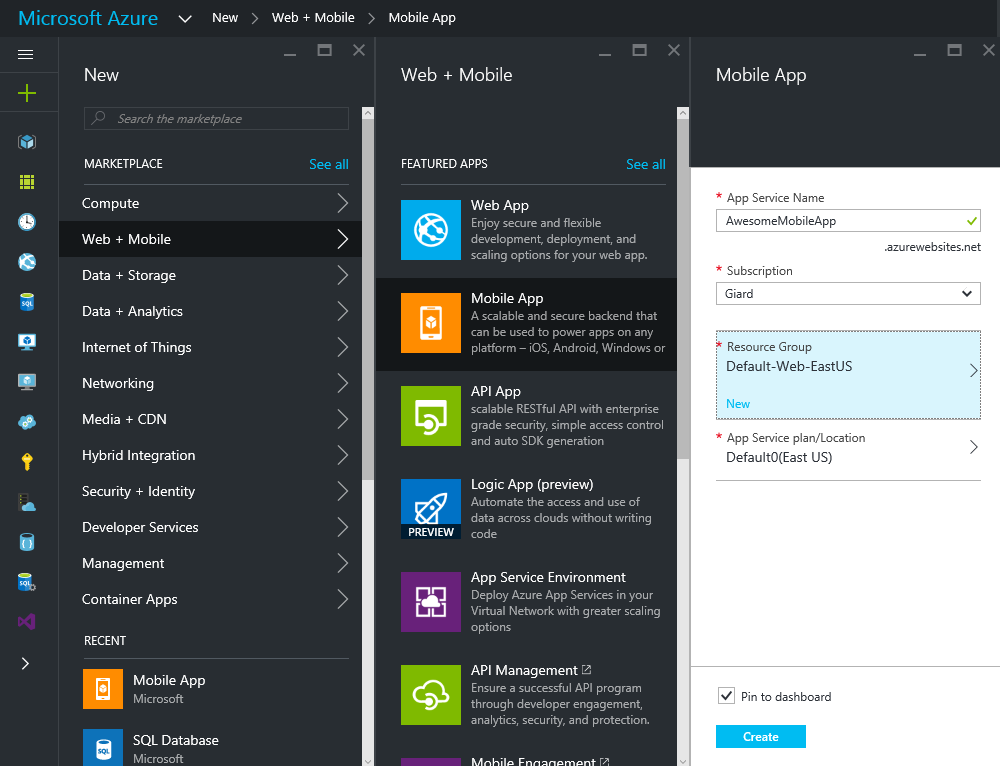 Creating a Mobile App
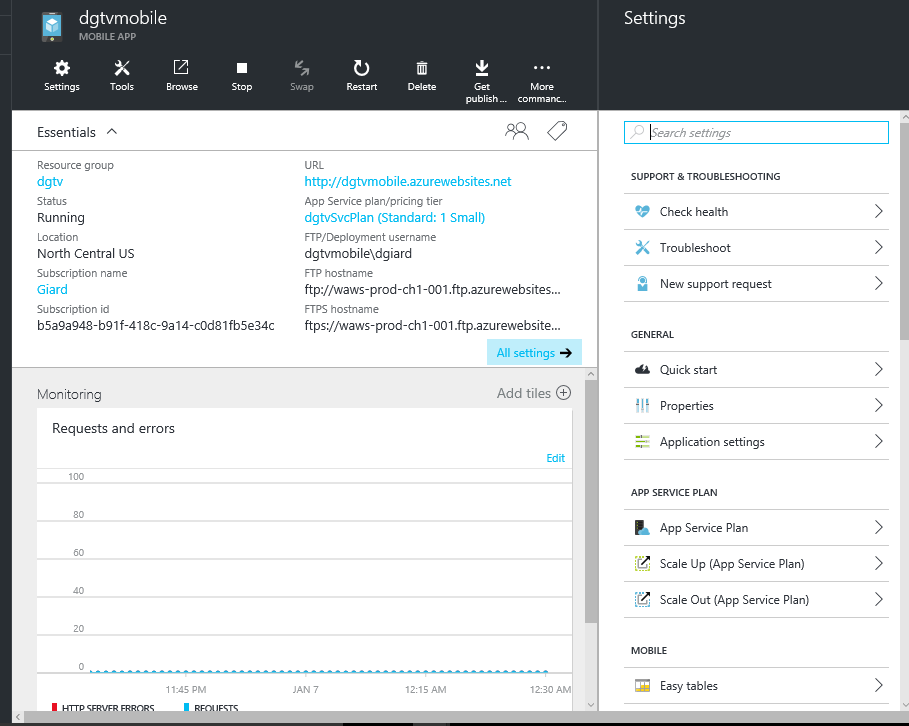 REST
https://Giard.azurewebsites.net/Tables/Table1
https://mymobileapp-code.azurewebsites.net/Tables/Table1
GET, PUT, POST, DELETE, PATCH
Extend GET with oData Query syntax
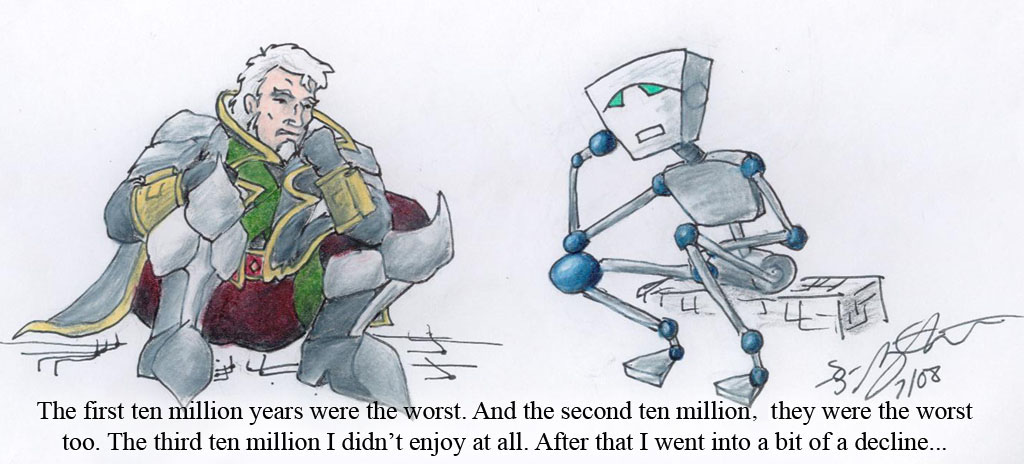 REST
REST
VERB
(POST)
Endpoint
Client
Request
Data
(JSON)
Response
REST
Endpoint
VERB
(GET)
Client
Request
Response
Data
(JSON)
oData Query Syntax
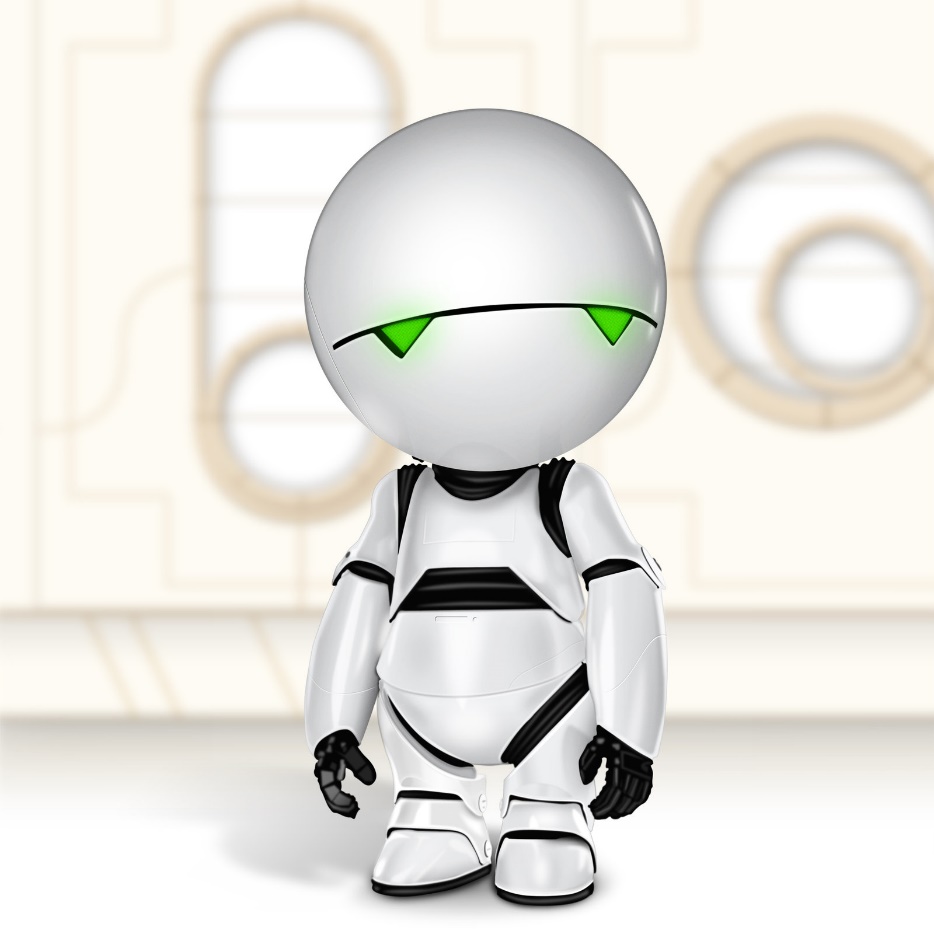 ../Tables/Table1?$filter=state eq IL
../Tables/Table1?$filter=state eq IL&$orderby=LastName
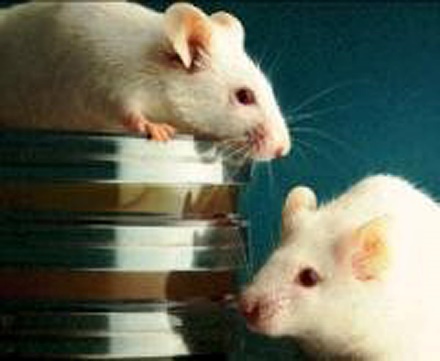 Dynamic Schema
Automatically adds columns if matching data submitted
Useful during development
Turn off during production
Permissions
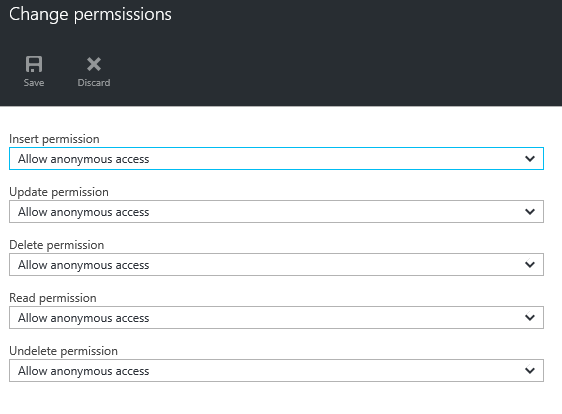 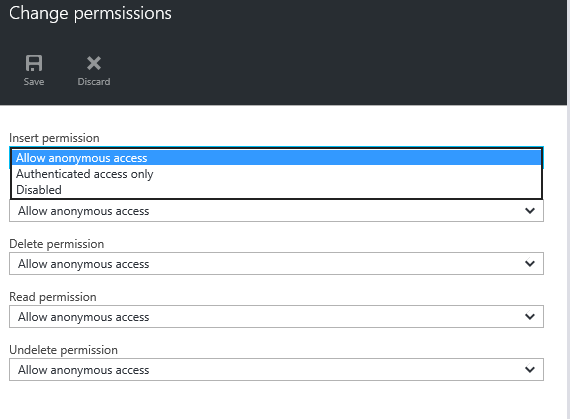 Demo
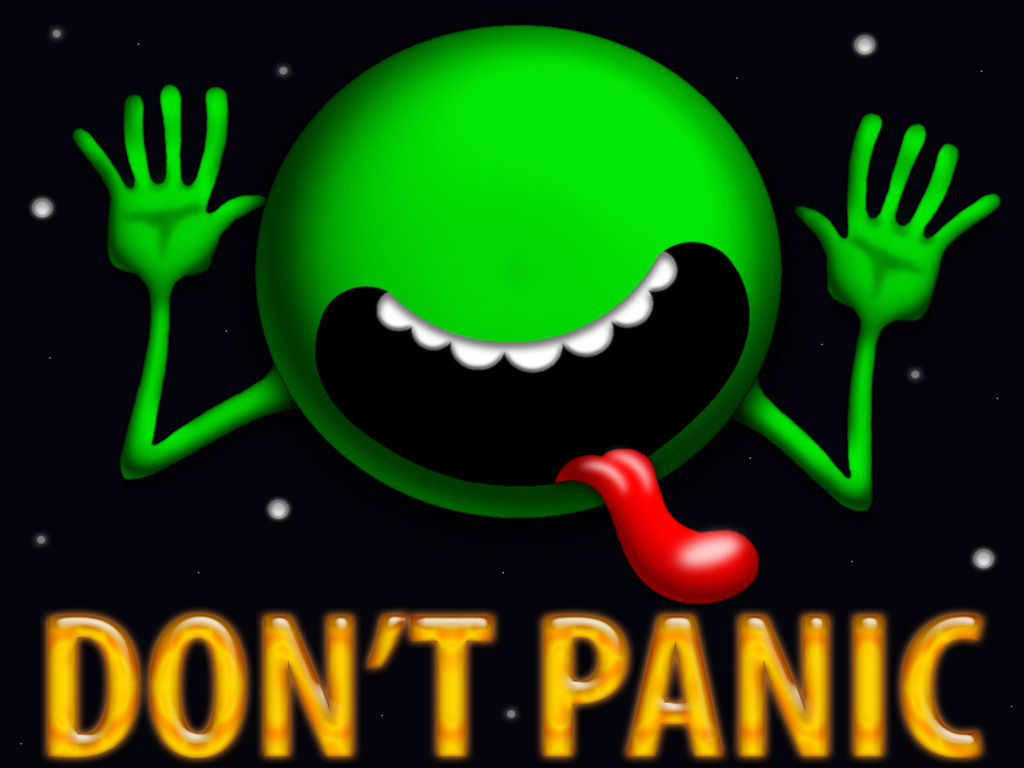 Identity – Single Sign-On
Twitter
or Facebook 
or Google 
or Microsoft
TOKEN
Sign In
Client
Azure Mobile App API
Request
Identity
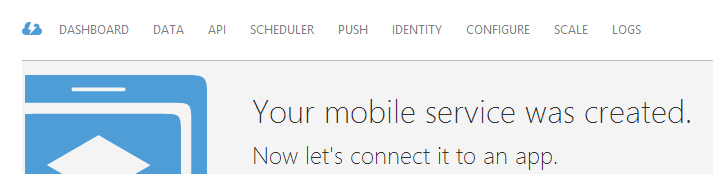 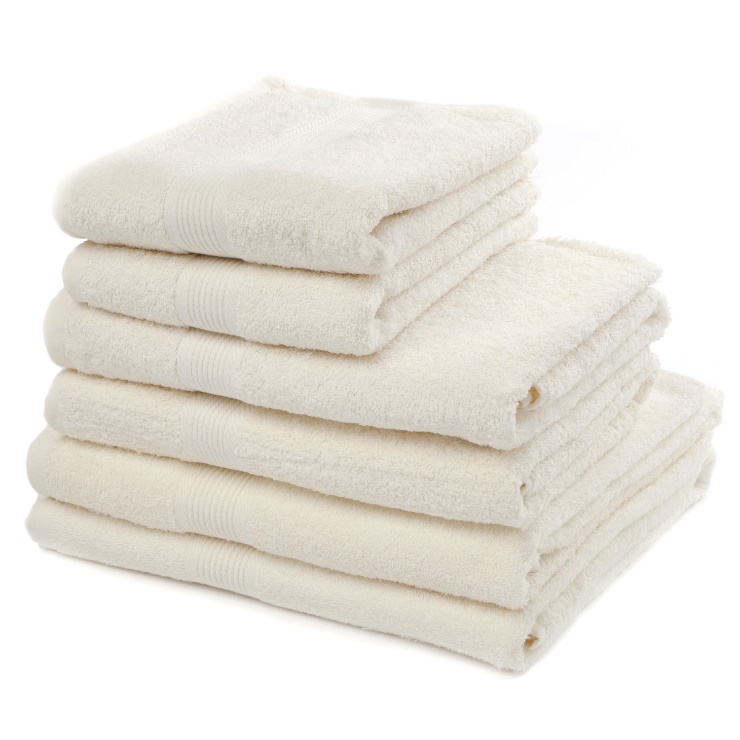 Identity
function insert(item, user, request) {
    item.CreatedBy = user.userId;
    request.execute();
}
function read(query, user, request) {
    query.where ({CreatedBy:user.userId});
    request.execute();
}
Demo
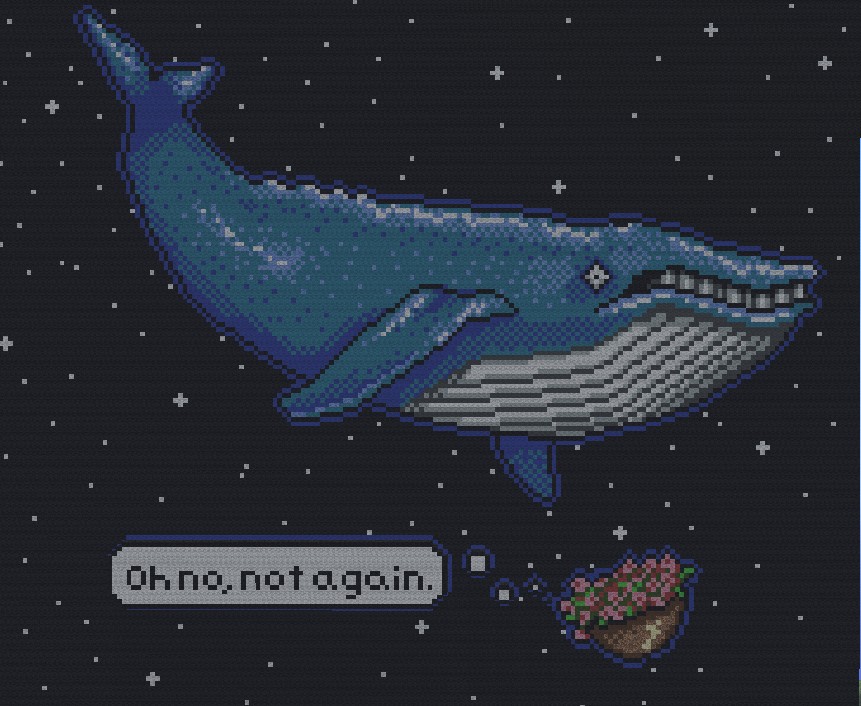 Scaling
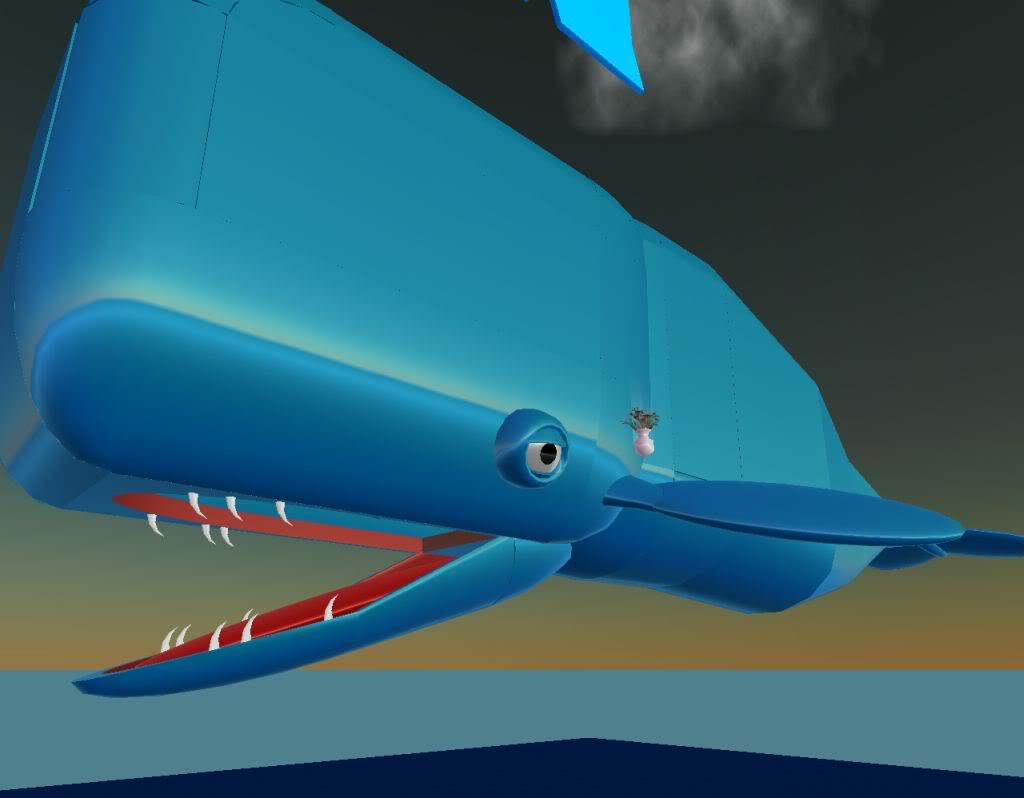 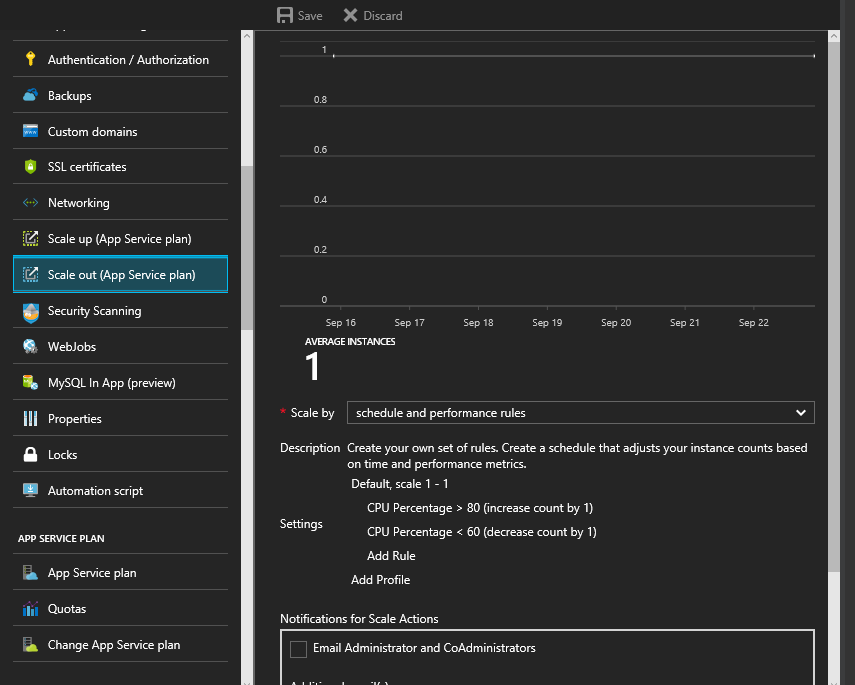 Scaling
API Scripts
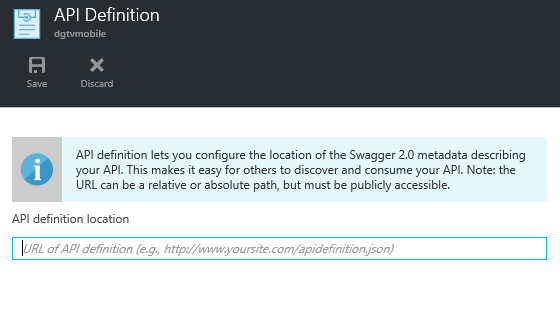 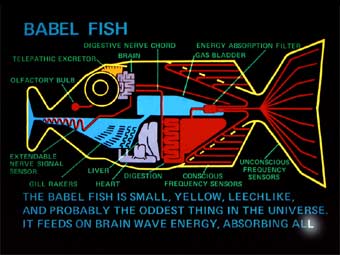 API Scripts
<Mobile Service URL>/api/<API Name>
e.g.,
https://giard.azure-mobile.net/api/MyApi
exports.post = function(request, response) {
    // Use "request.service" to access features of your mobile service, e.g.:
    //   var tables = request.service.tables;
    //   var push = request.service.push;

    response.send(statusCodes.OK, { message : 'Hello World!' });
};

exports.get = function(request, response) {
    response.send(statusCodes.OK, { message : 'Hello World!' });
};
Mobile Apps in .NET
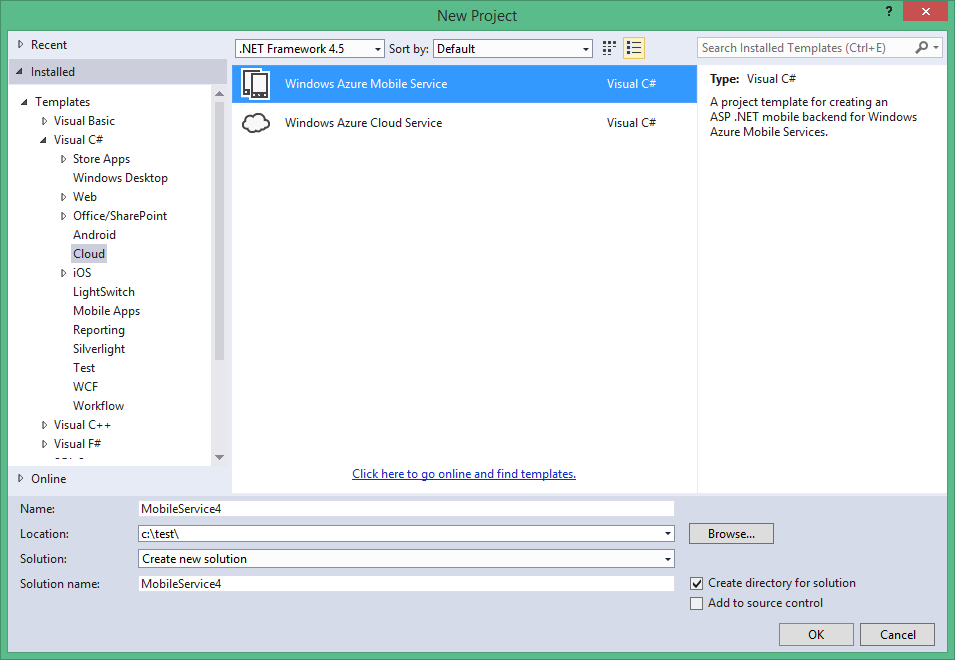 Mobile Apps in .NET
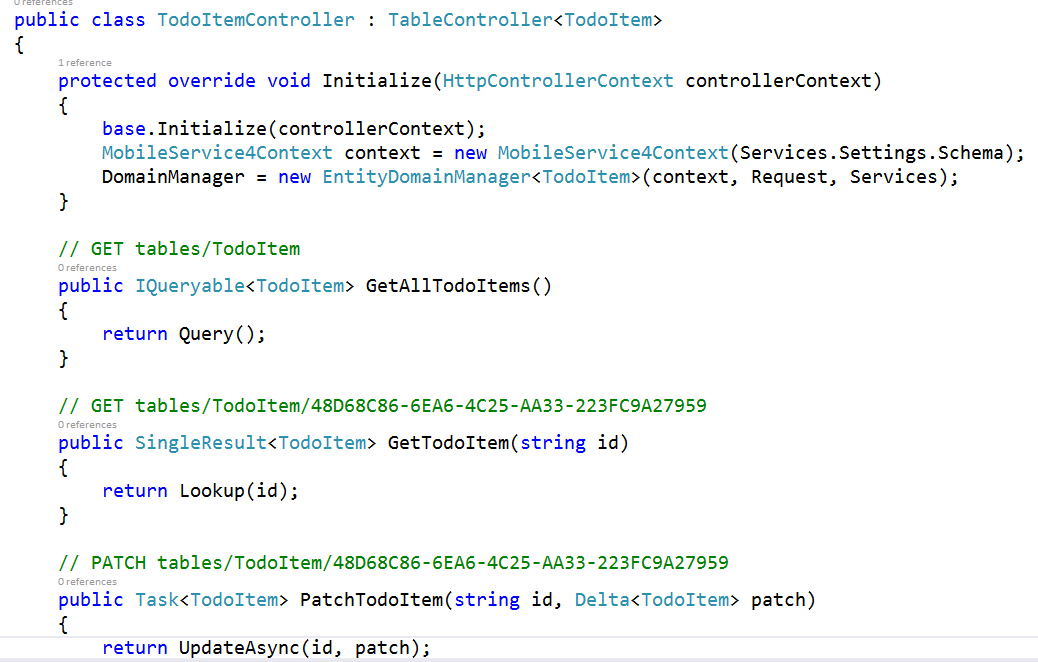 Demo
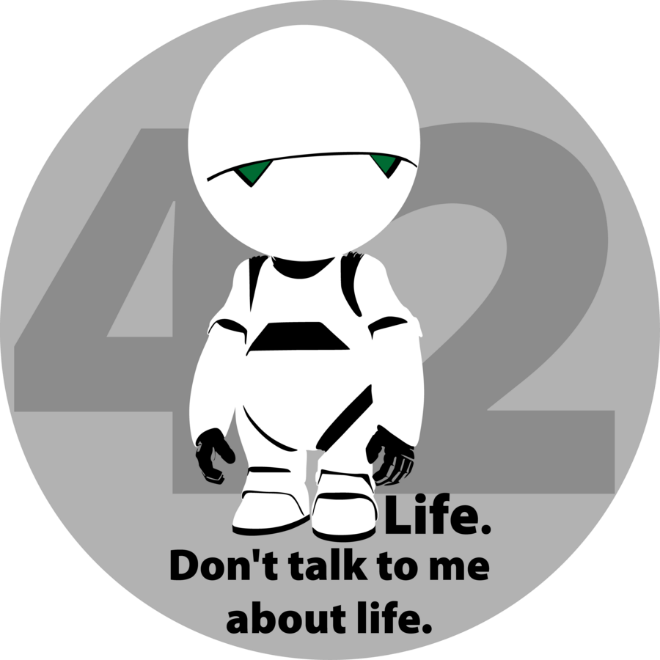 Push Notifications
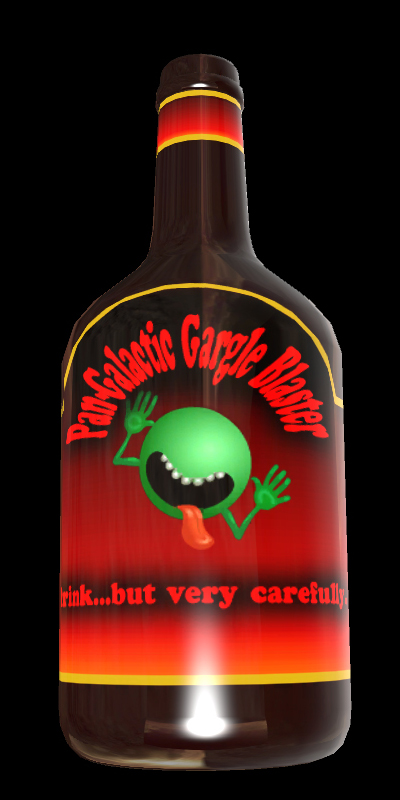 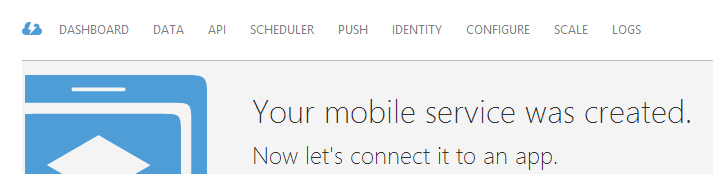 Push Notifications
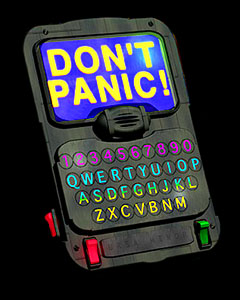 App
Azure Mobile Services
var payload =        '<?xml version="1.0" encoding="utf-8"?><toast><visual><binding template="ToastText01">' +
        '<text id="1">Sample Toast</text></binding></visual></toast>';
    var push = request.service.push; 

    push.wns.send(null,
        payload,
        'wns/toast', {
            success: function (pushResponse) {
                console.log("Sent push:", pushResponse);
            }
        });
}
Push Service
APN (Apple)
GCM (Google)
WNS (Windows 8)
MPNS (Windows Phone)
[Speaker Notes: Microsoft Push Notification Service (MPNS)
Windows Push Notification Services (WNS)]
Push Notifications
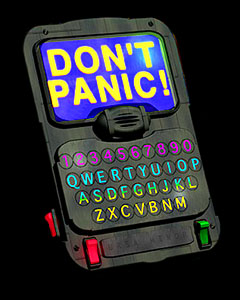 Azure Mobile Services
Notification
Hub
Push Service
APN (Apple)
GCM (Google)
WNS (Windows 8)
MPNS (Windows Phone)
subscribe
tinyurl.com/PushNoti
[Speaker Notes: Microsoft Push Notification Service (MPNS)
Windows Push Notification Services (WNS)]
Push Notification on Windows 8 & WP8
Create Mobile Service
Write Client App
Associate app with store
Get Package SID and Client ID from Live Services. Copy to Mobile Service.
Register notifications channel in OnLaunched (App.xaml.cs)
Enable Toast notifications (Package.appxmanifest)
Update service to send Push Notification
tinyurl.com/Win8Push
So Long and Thanks!
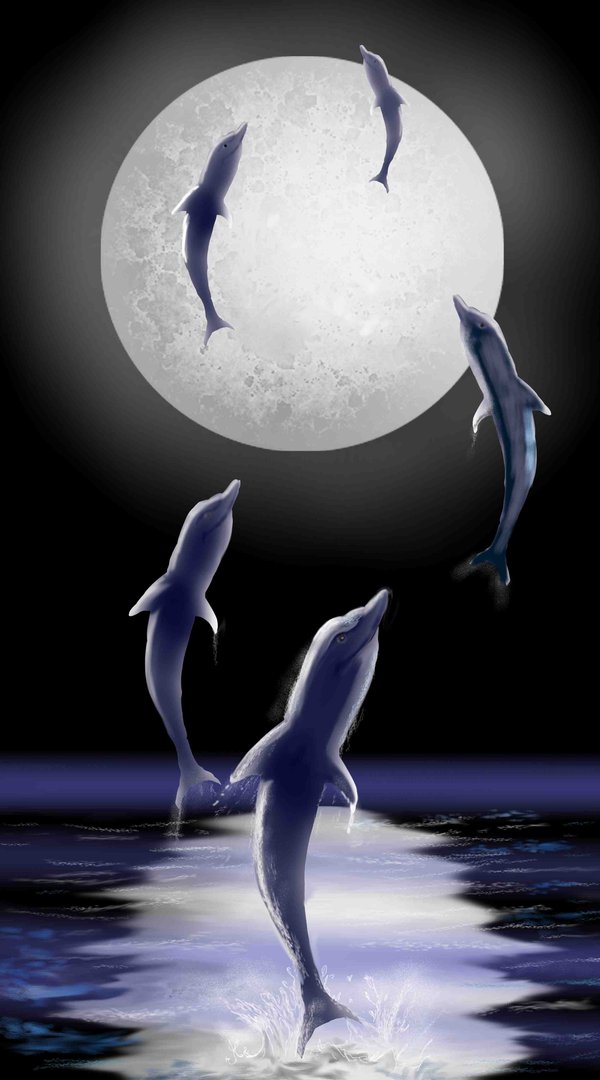 David Giard
@DavidGiard
DavidGiard.com
TechnologyAndFriends.com
channel9.msdn.com/niners/dgiard